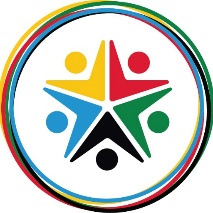 Mechanical Systems
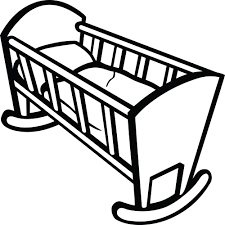 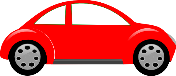 Motion
Forces
Compression
Ten
Oscill  ating
sion
Linear
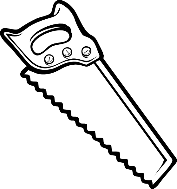 She
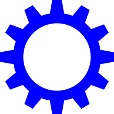 Rotation
ar
Recip   rocating
Torsion
Levers
Gears and Pulleys
Bevel Gear
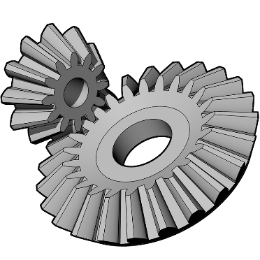 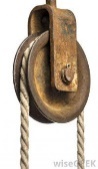 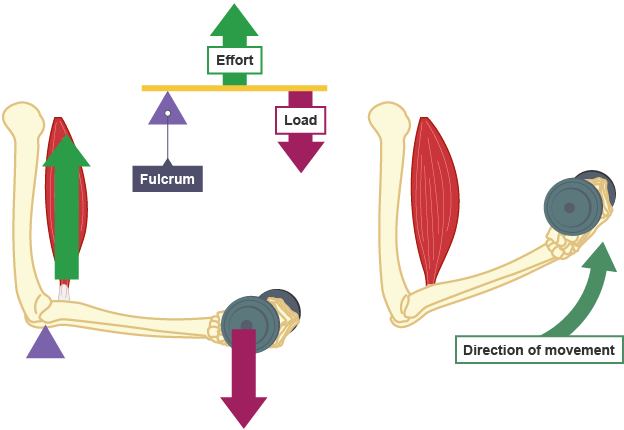 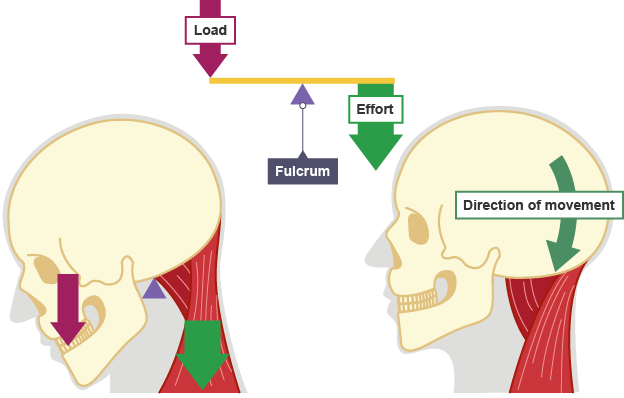 Gears have teeth that mesh together with each other (like teeth on a zip)
They mainly focus on rotary motion on tools and machinery e.g. car steering and pillar drills
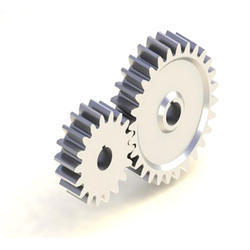 Spur Gear
2nd Class Lever:
Load in the centre
E.g. wheelbarrow
A Pulley is a grooved wheel, that has a belt running through it

This uses rotary motion and is often used to help with heavy loads, and transfer force from a motor to a tool in machines like drills, etc
3rd Class Lever:
Force in the centre
E.g. Lifting a dumbbell
1st Class Lever:
Fulcrum in the centre
E.g. Scissors
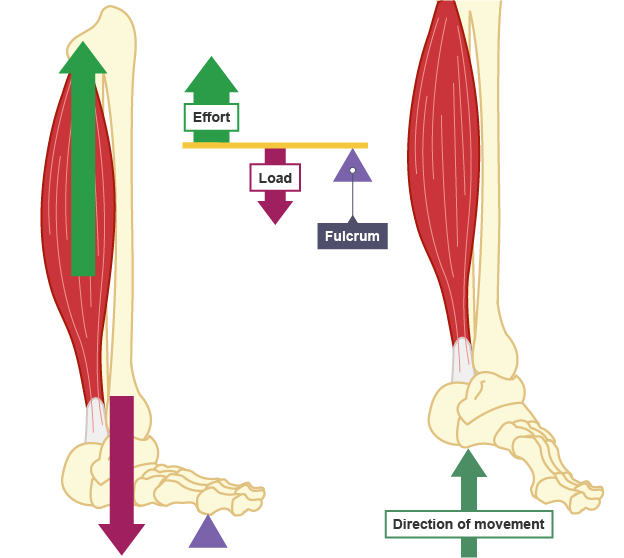 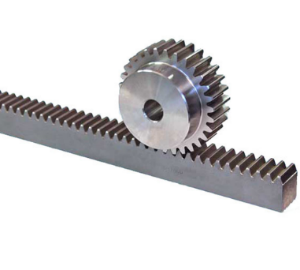 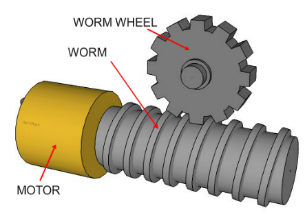 Worm and Wheel
Rack and Pinion